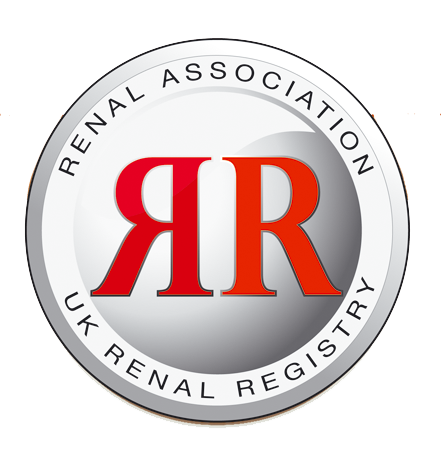 Figure 2.1. Prevalence rates per million population by age group and UK country on 31/12/2014
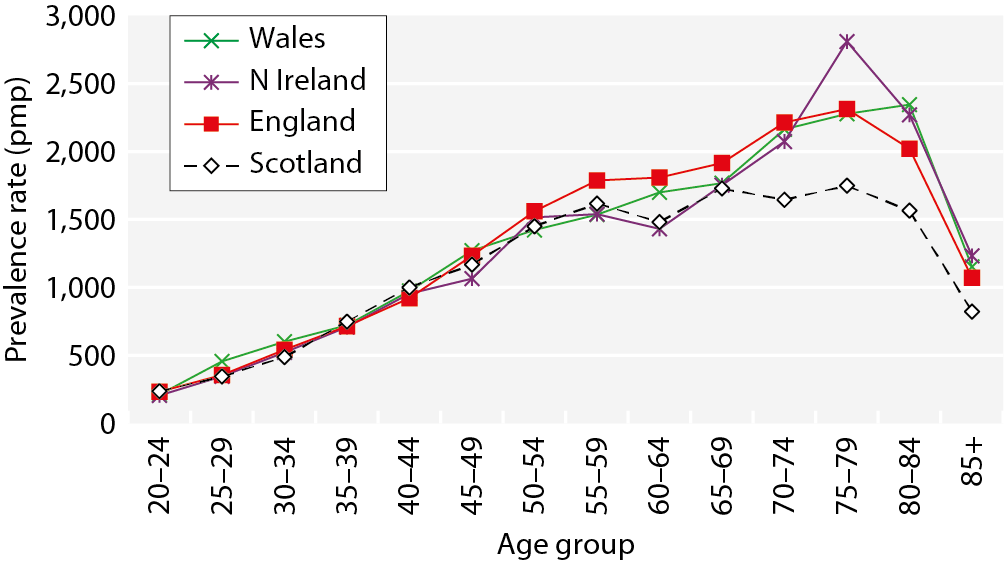 UK Renal Registry 18th Annual Report
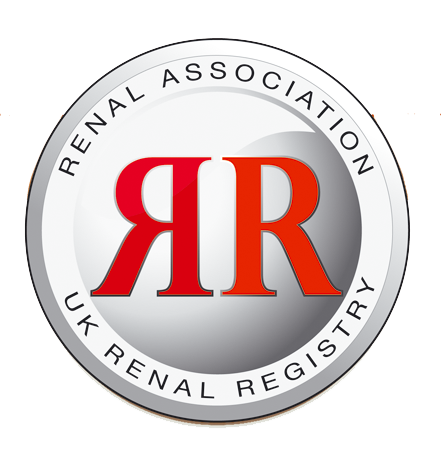 Figure 2.2. Growth in prevalent patient numbers by treatment modality at the end of each year 1997–2014
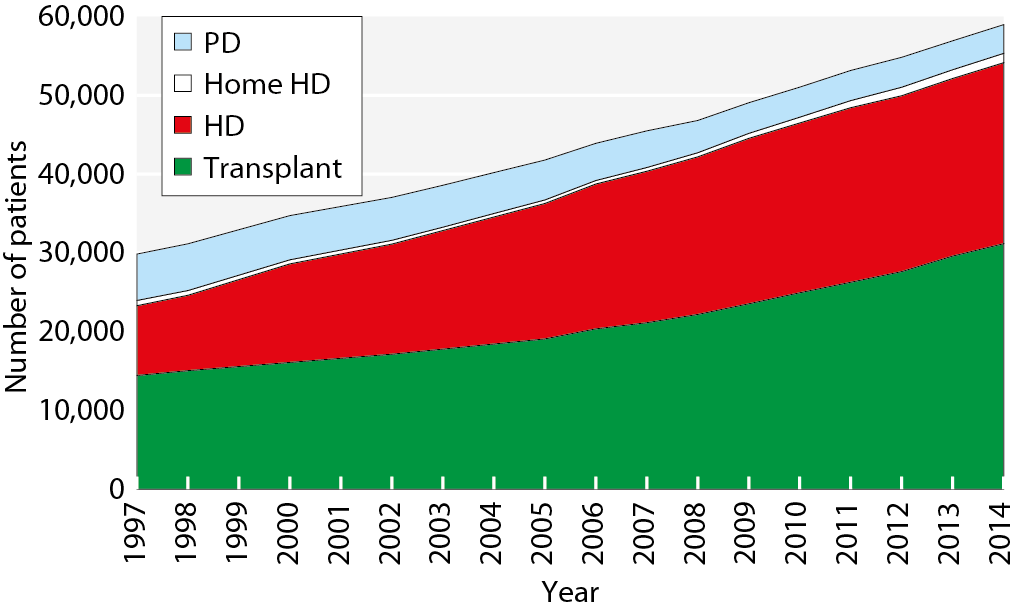 UK Renal Registry 18th Annual Report
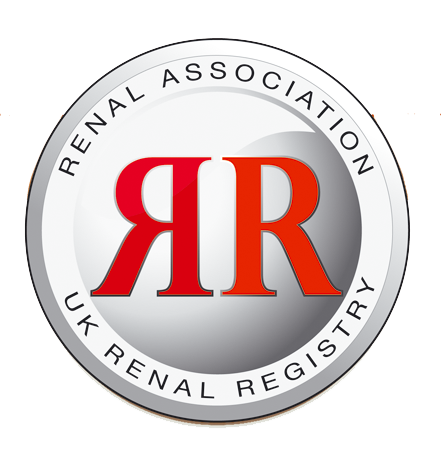 Figure 2.3. Standardised prevalence ratios for CCG/HB areas by percentage non-White on 31/12/2014
(excluding areas with <5% ethnic minorities)
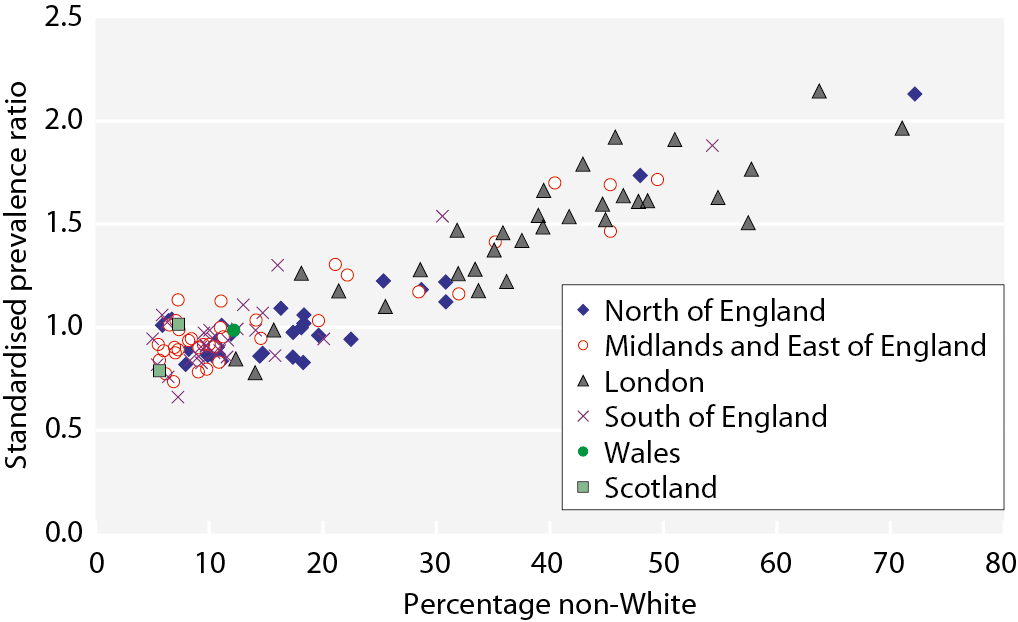 UK Renal Registry 18th Annual Report
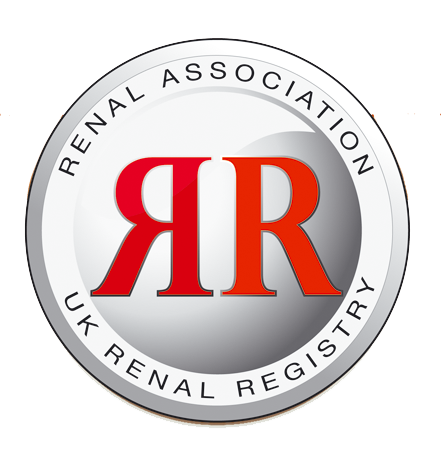 Figure 2.4. Age profile of prevalent RRT patients by modality on 31/12/2014
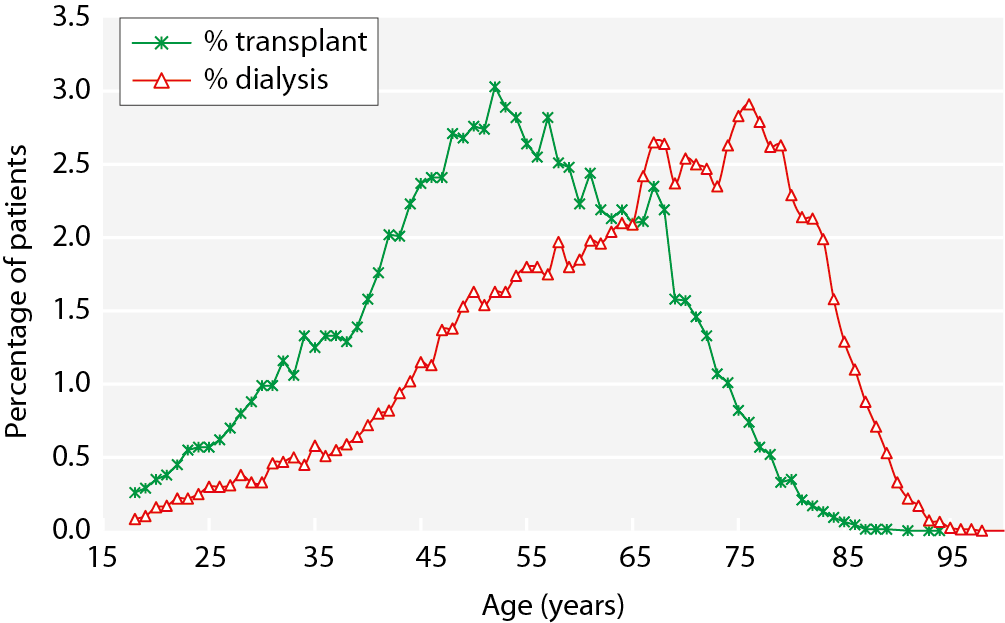 UK Renal Registry 18th Annual Report
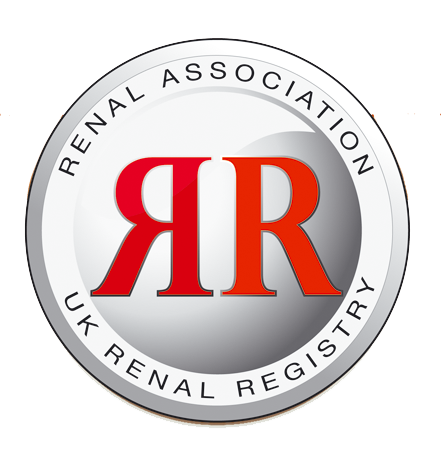 Figure 2.5. Prevalence rate of RRT patients per million population by age and gender on 31/12/2014
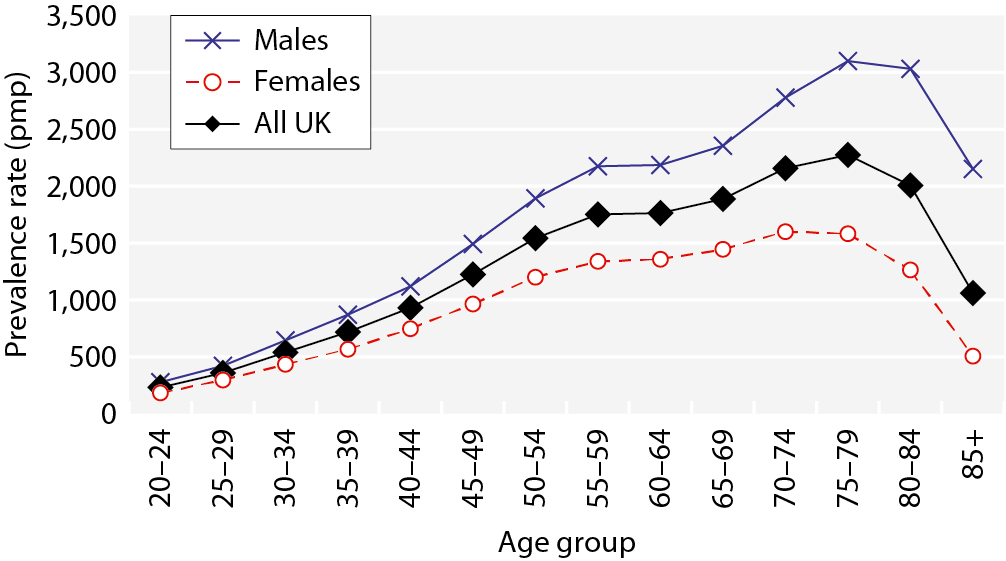 UK Renal Registry 18th Annual Report
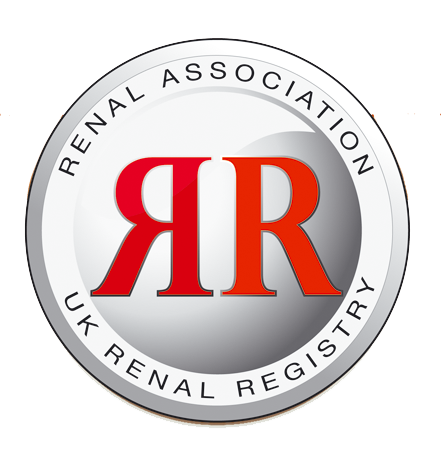 Figure 2.6. Treatment modality in prevalent RRT patients on 31/12/2014
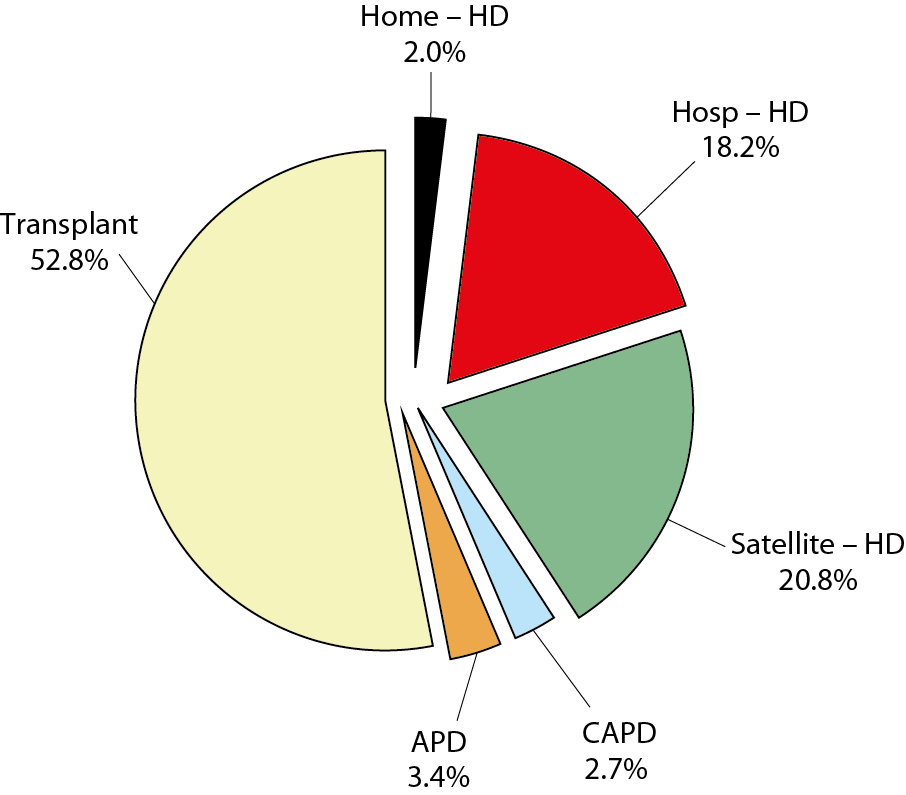 UK Renal Registry 18th Annual Report
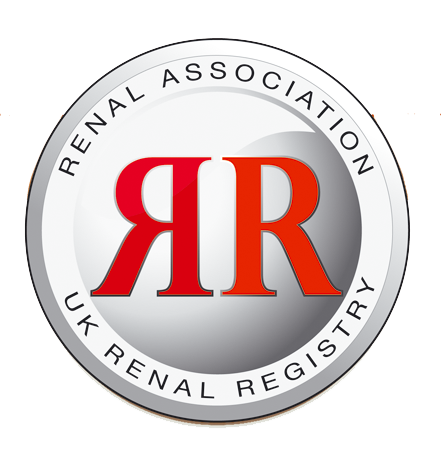 Figure 2.7. Treatment modality distribution by age in prevalent RRT patients on 31/12/2014
*N = 43
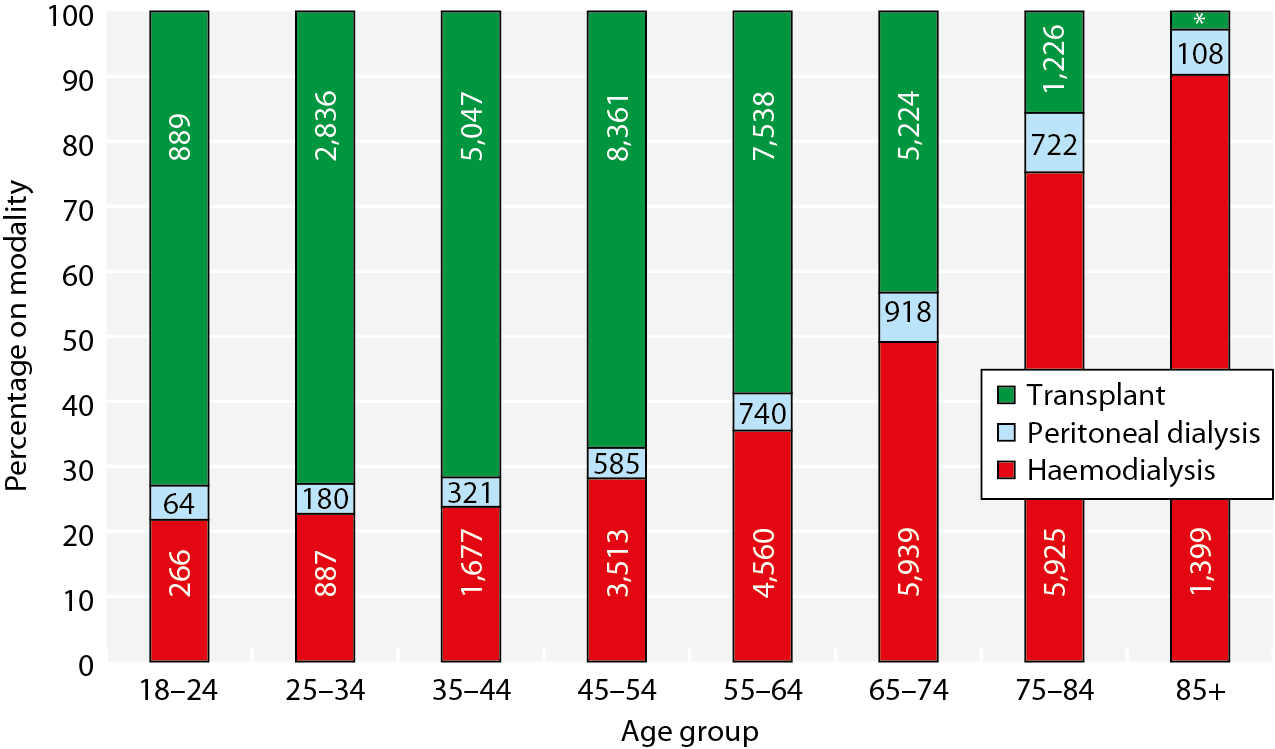 UK Renal Registry 18th Annual Report
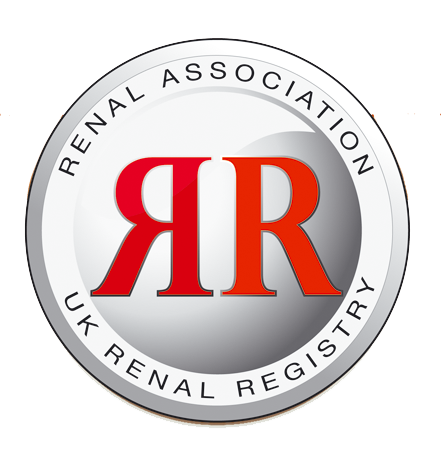 Figure 2.8. Percentage of prevalent haemodialysis patients treated with satellite or home haemodialysis by centre on 31/12/2014
Scottish centres excluded as information on satellite HD was not available.
No centres in Northern Ireland have satellite dialysis units
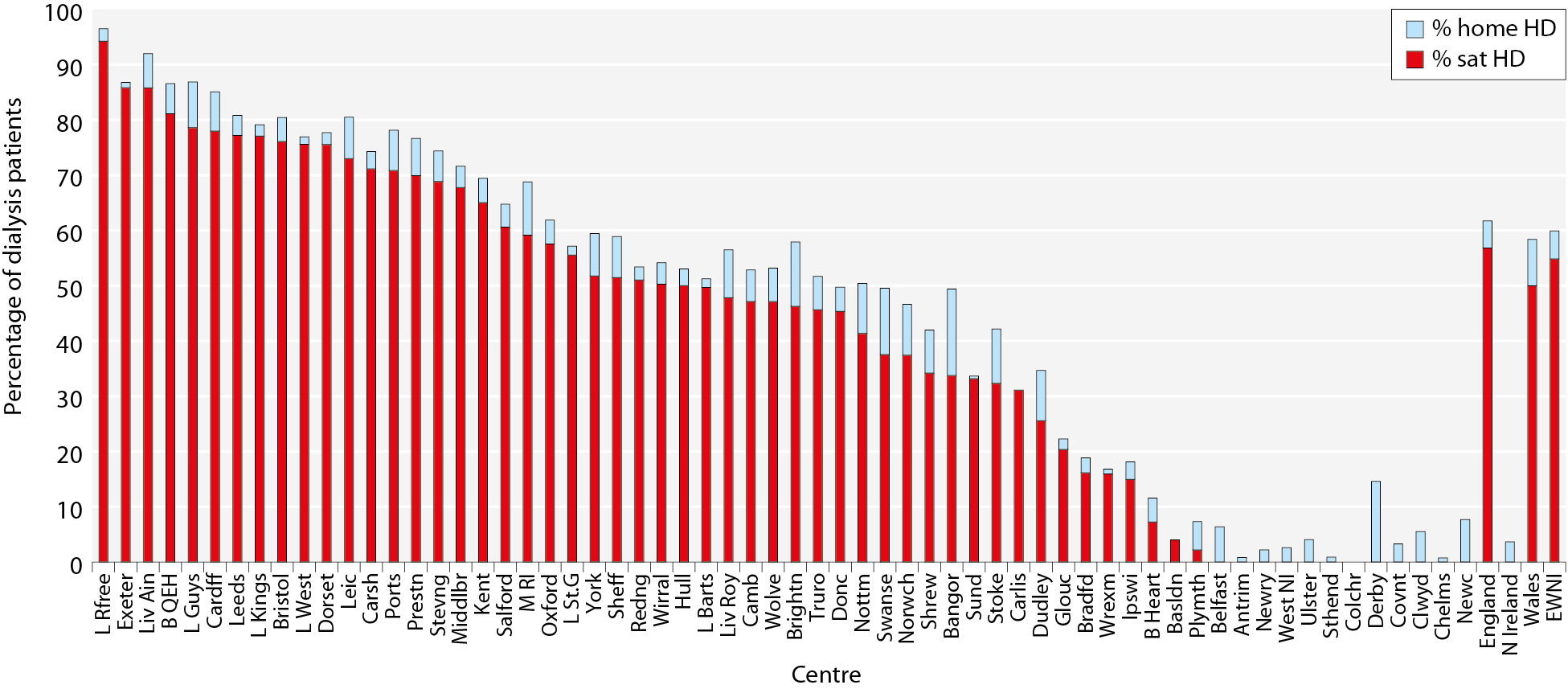 UK Renal Registry 18th Annual Report
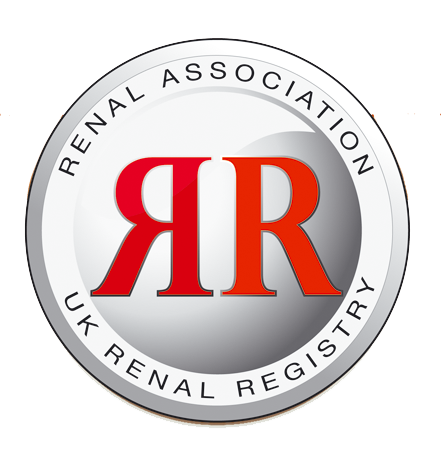 Figure 2.9. Modality changes in prevalent RRT patients from 1999–2014
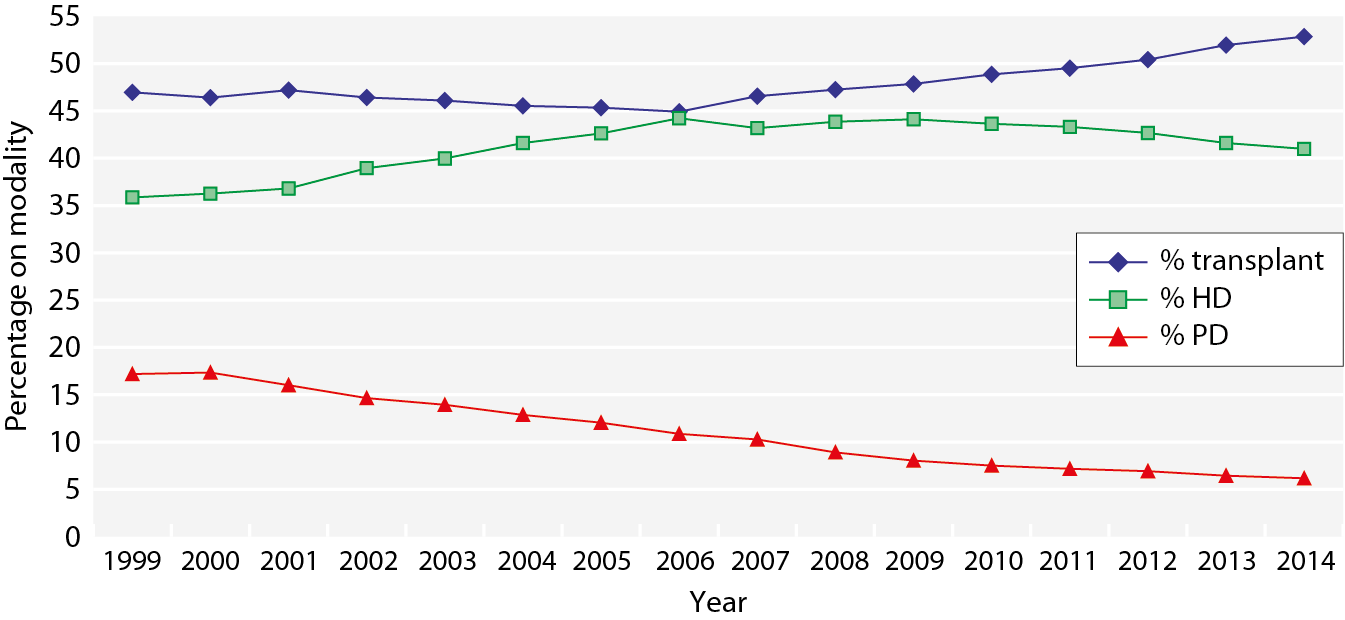 UK Renal Registry 18th Annual Report
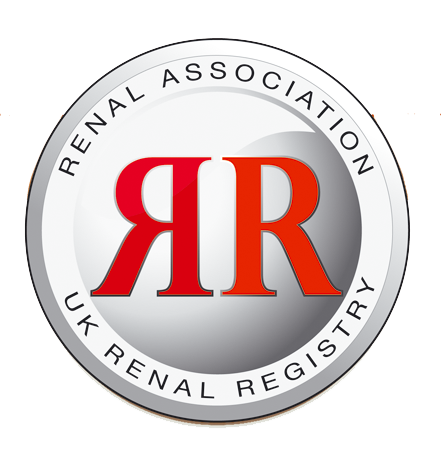 Figure 2.10. Detailed dialysis modality changes in prevalent RRT patients from 1999–2014
Scottish centres excluded as information on satellite HD was not available
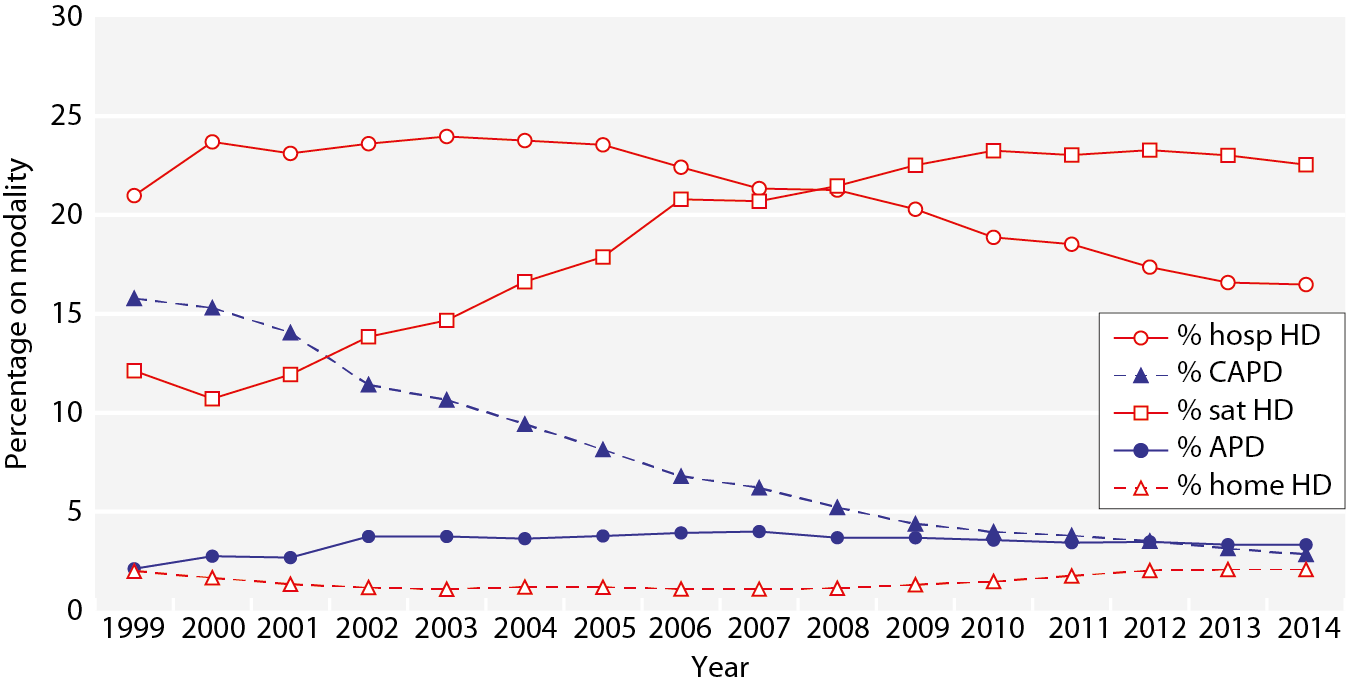 UK Renal Registry 18th Annual Report
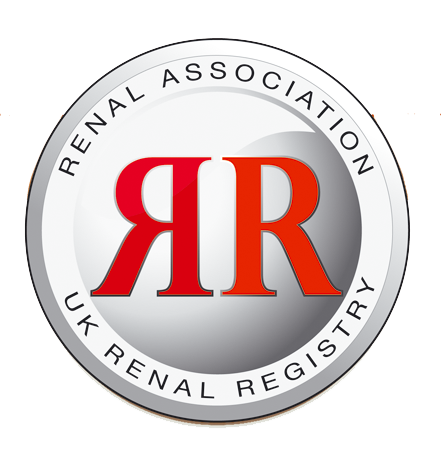 Figure 2.11. RRT Prevalence rates (pmp) by country in 2013
Non-UK data from USRDS available at 
http://www.usrds.org/2015/view/v2_13.aspx
The UK data include paediatric patients to agree with the data from the other countries. All rates unadjusted. Japan is dialysis only. Data for France include 22 regions in 2013. Data for Spain include 18 of 19 regions.
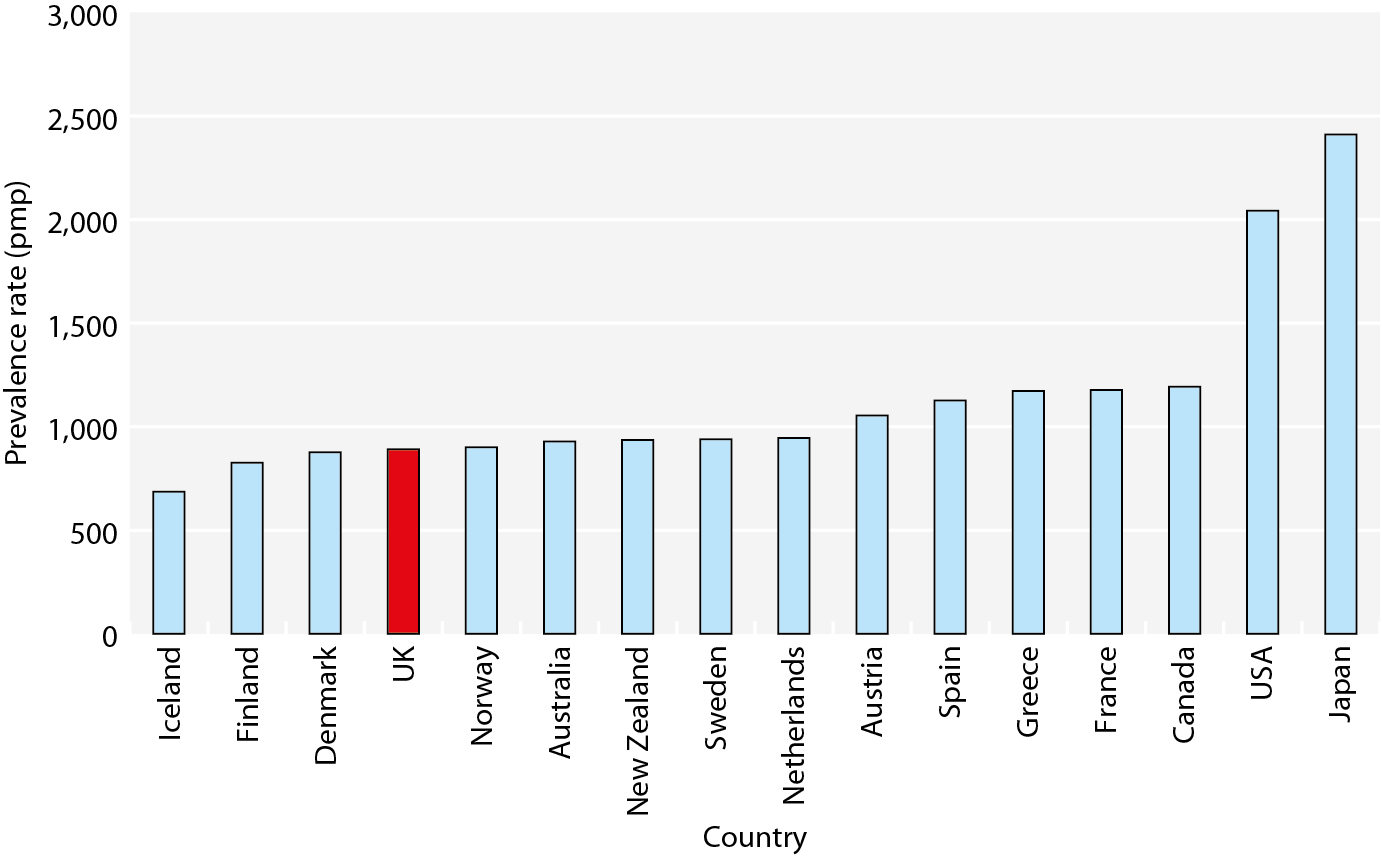 UK Renal Registry 18th Annual Report